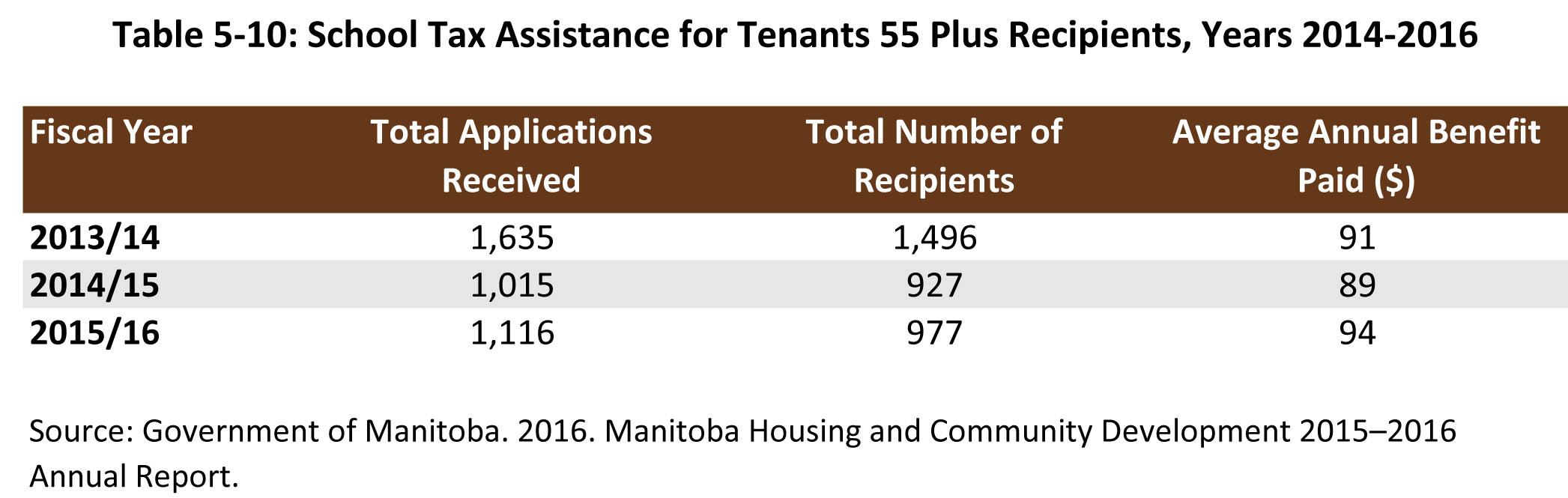 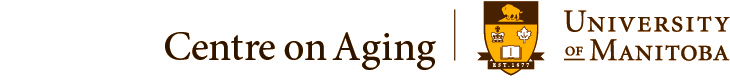 ©2018 Centre on Aging, University of Manitoba
[Speaker Notes: How to cite this graphic: 
Table 5-10: School Tax Assistance for Tenants 55 Plus Recipients, Years 2014-2016. Reprinted from Facts on Aging: Financial well-being, by the Centre on Aging, retrieved from http://www.umanitoba.ca/aging
Copyright 2018 by the Centre on Aging, University of Manitoba.]